My family
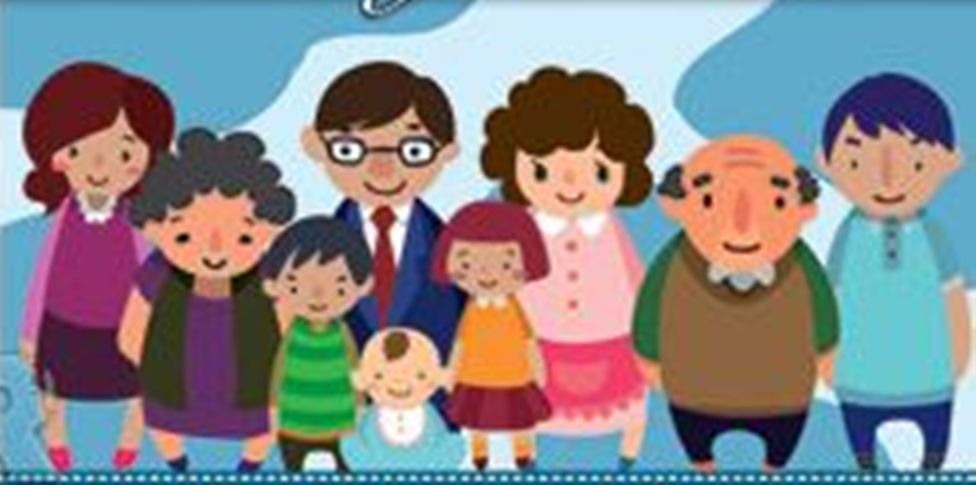 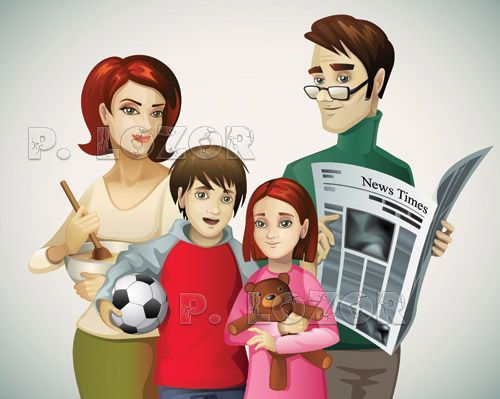 This is Mother
This is Father
This is Brother
This is Sister
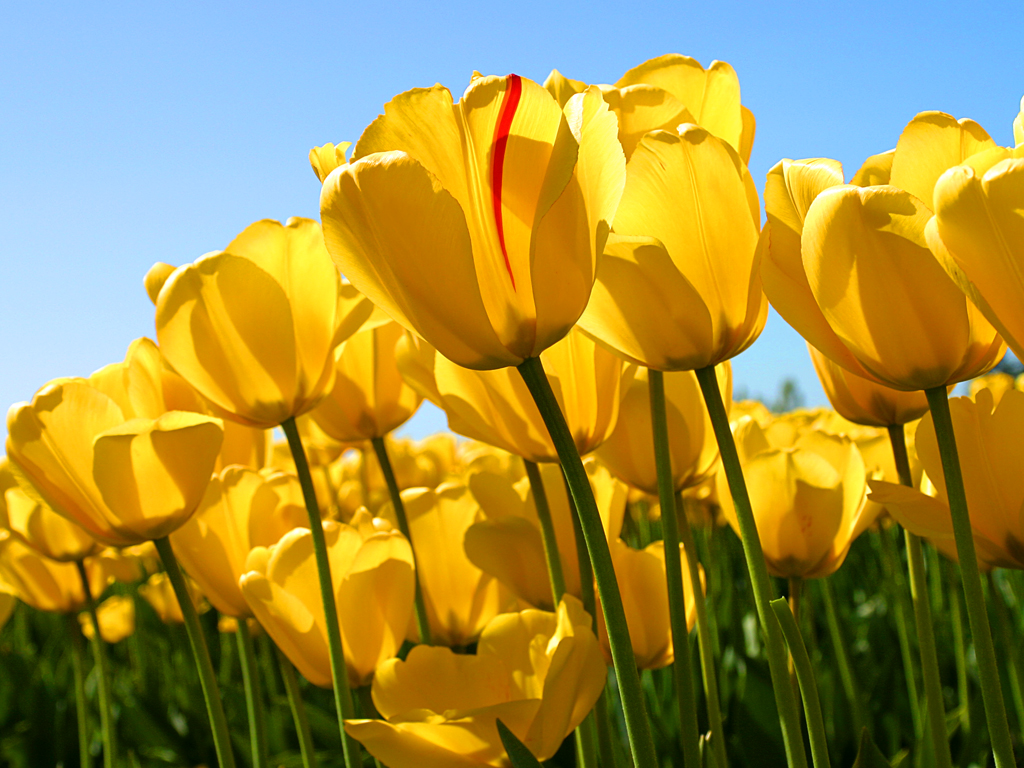 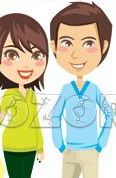 This is Uncle
This is   Aunt
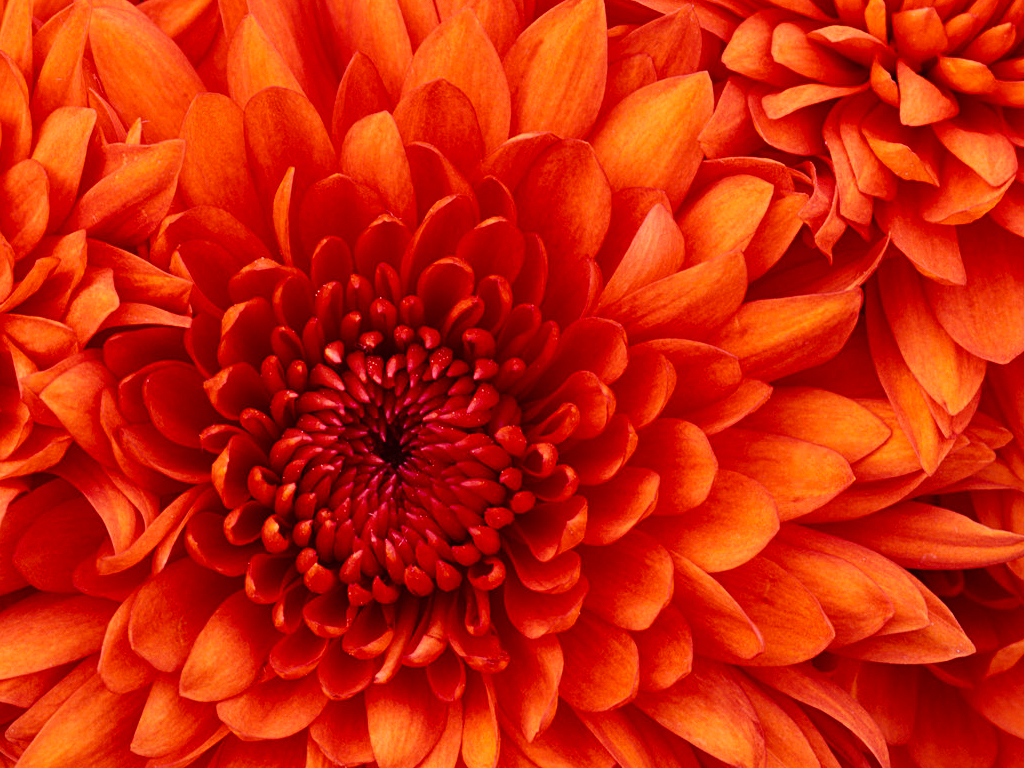 This is Grandmother
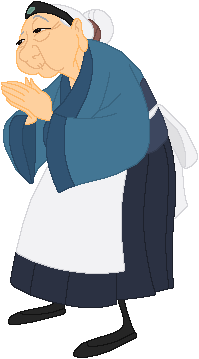 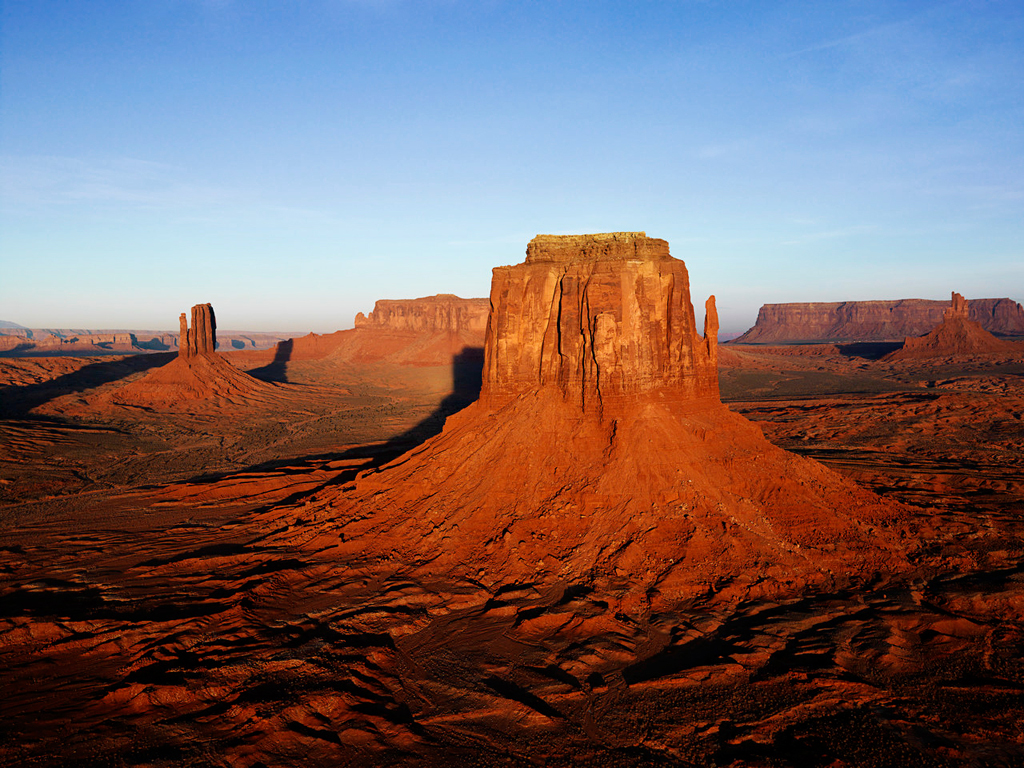 This is Grandfather
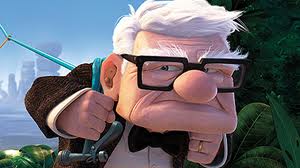